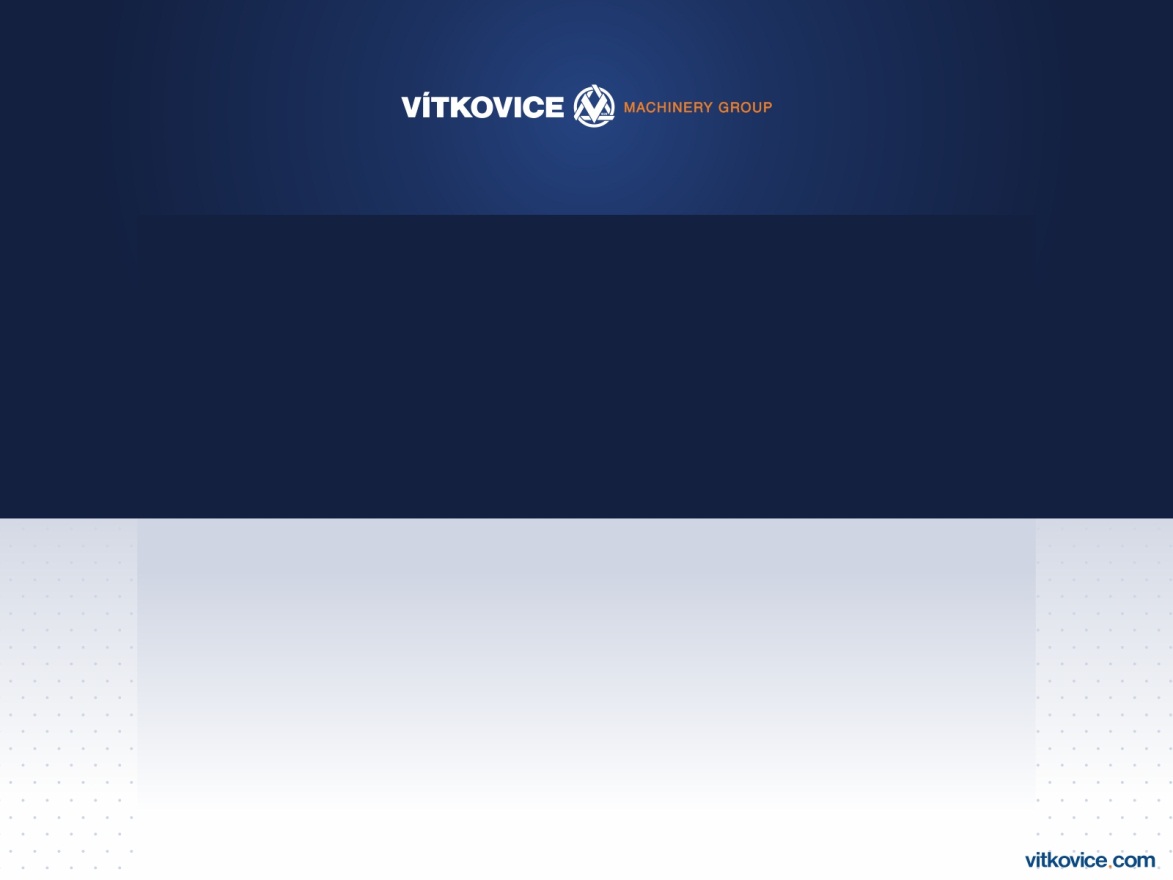 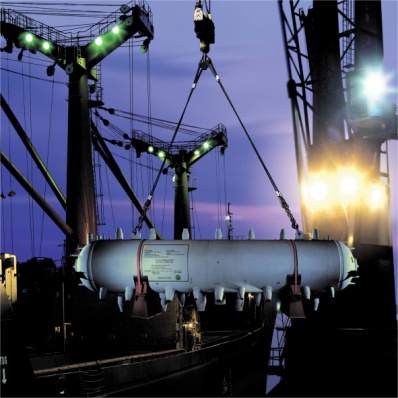 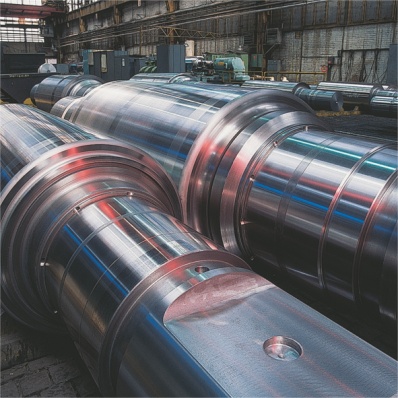 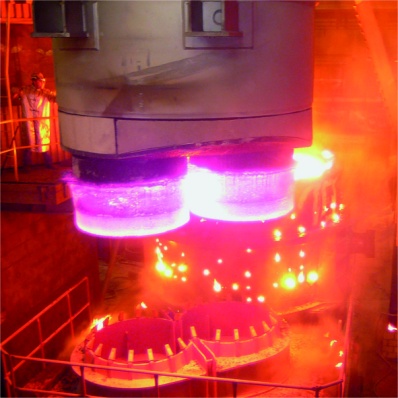 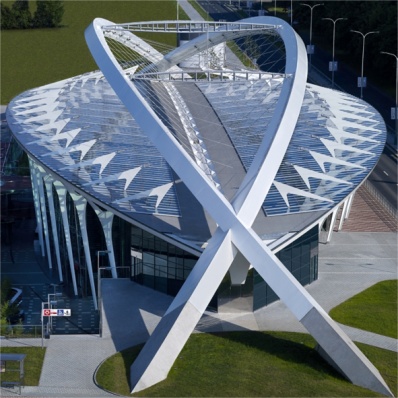 VÍTKOVICE IT SOLUTIONS
Řídící systémy pro průmyslové technologie
Ing. Marek Haša
5/2013
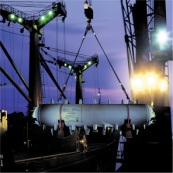 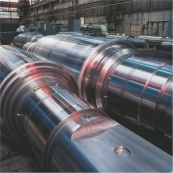 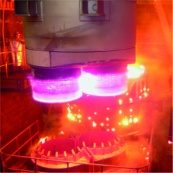 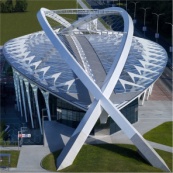 Řídící systémy pro průmyslové technologie
Realizujeme provozní soubory ASŘ, MaR a Elektro pro řízení průmyslových technologií
Řešené oblasti  :

Řídící systémy
SCADA systémy
Monitorovací a diagnostické systémy
Instrumentace MaR
      (snímače, převodníky, akční členy, pohony)
Rozváděče
Kabeláž, sítě
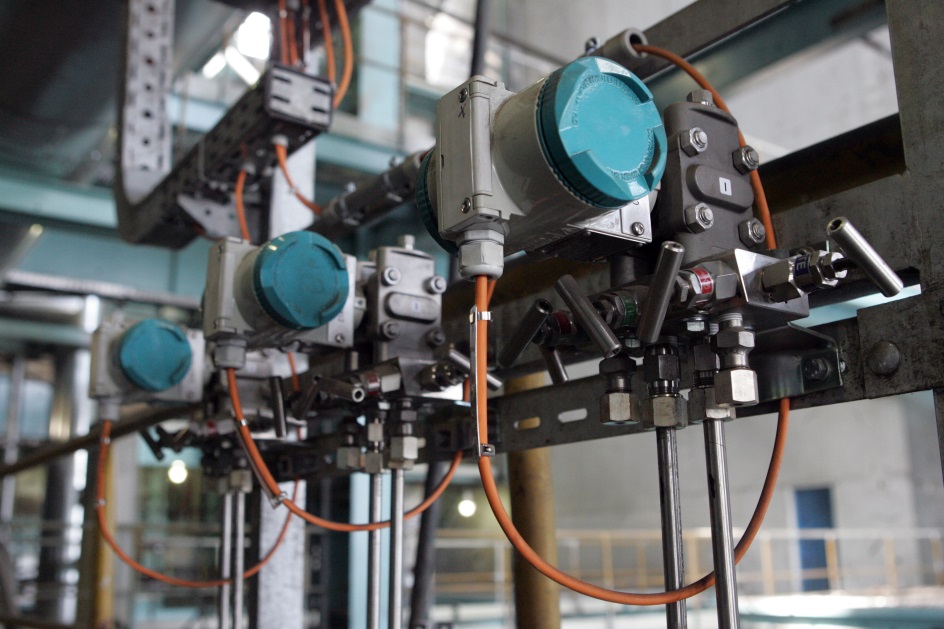 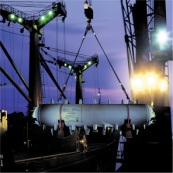 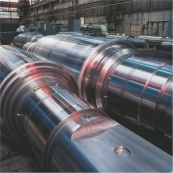 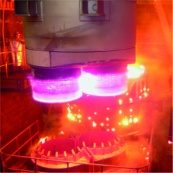 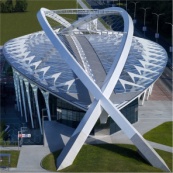 Řídící systémy pro průmyslové technologie
Realizujeme provozní soubory ASŘ, MaR a Elektro pro řízení průmyslových technologií
Ve fázích projektu :

Engineering 
Projektování
Tvorba software
Montáž 
Uvedení do provozu
Zácvik obsluhy
Záruční, pozáruční  servis
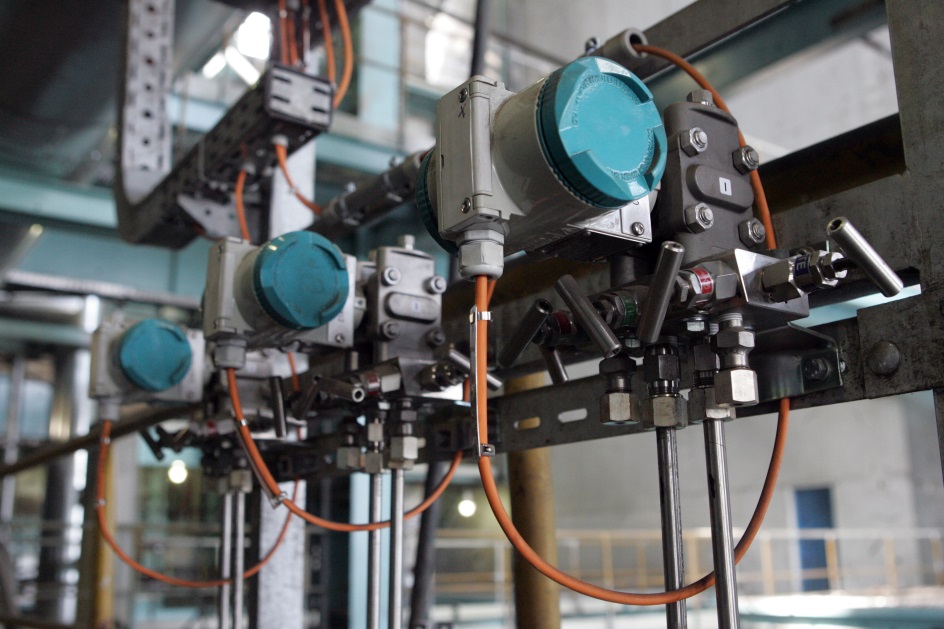 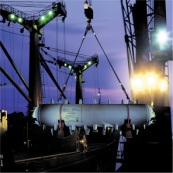 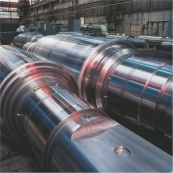 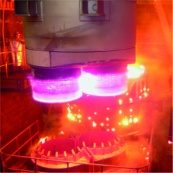 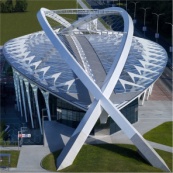 Řídící systémy pro průmyslové technologie
Pro engineeringové obory Vítkovice Machinery Group :
- Energetika

Kotle
Kogenerační jednotky
Výměníkové stanice
Výroba chladu
CHÚV, demistanice
Napájecí, oběhové stanice
Plynové, mazutové hospodářství
Doprava paliva, strusky, popelovin
Odsíření, odprášení, snížení NOx
Ekologický monitoring
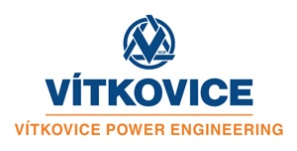 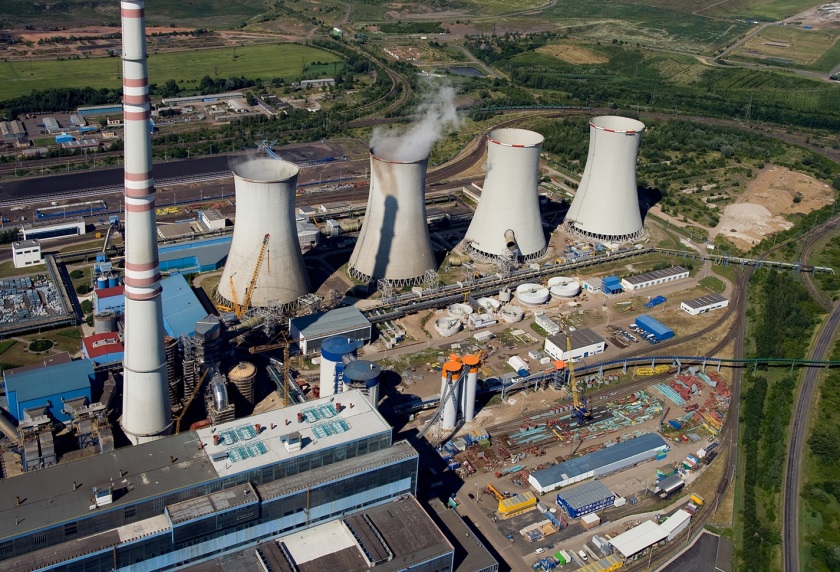 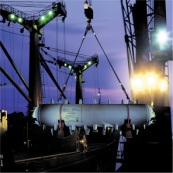 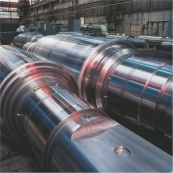 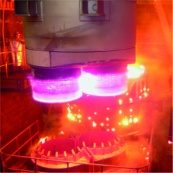 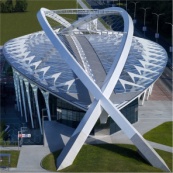 Řídící systémy pro průmyslové technologie
Pro engineeringové obory Vítkovice Machinery Group :
- Vodárenské aplikace

Komunální sféra
Čistírny odpadních vod
Úpravny vod
Vodárenské objekty (vodojemy, čerpací stanice, vrty, …)
Kanalizační sítě

Průmyslová zařízení
Napájecí, oběhové stanice
Chlazení

Specifické úlohy
Dispečinky (vodárenské, kanalizační)
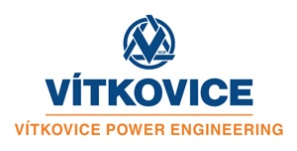 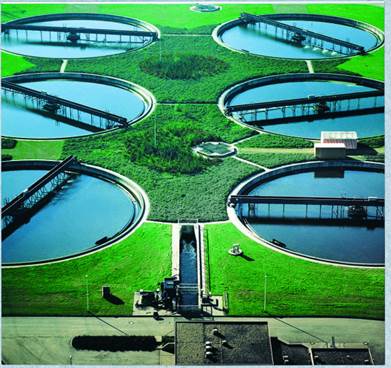 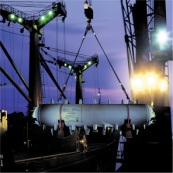 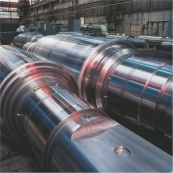 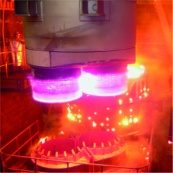 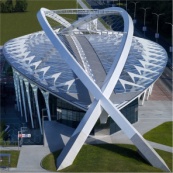 Řídící systémy pro průmyslové technologie
Pro engineeringové obory Vítkovice Machinery Group :
- Metalurgie

Ocelárny
Obloukové pece
Pánvové pece
Kontilití
Odprášení 
Válcovny
Dílčí technologie
Koksovny
Obslužné vozy koksových baterií
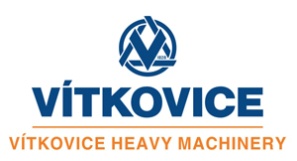 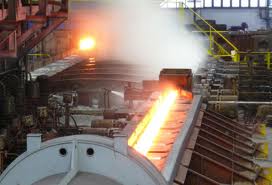 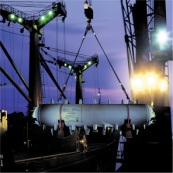 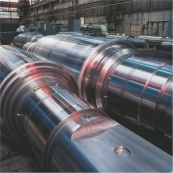 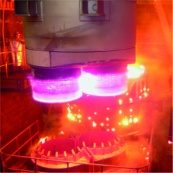 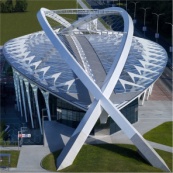 Řídící systémy pro průmyslové technologie
Pro engineeringové obory Vítkovice Machinery Group :
- Těžba, doprava a zpracování surovin

Rypadla
Zakladače
Shazovací vozy
Pásová doprava
Třídění
Drcení, mletí
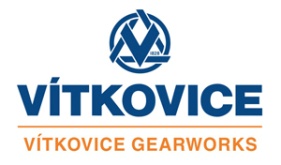 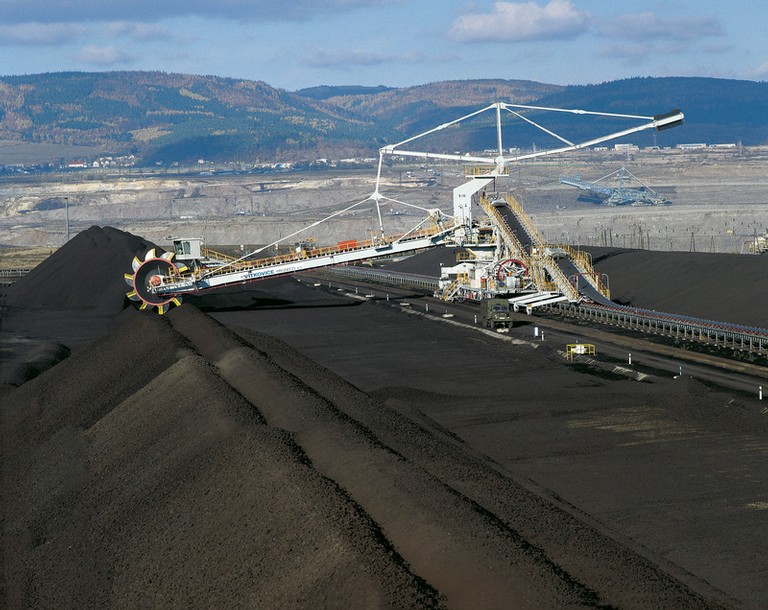